Accelerator Status Report
Wednesday - Friday												                                4/6/2018
Wednesday  quiet

Thursday

Access Thursday!
  NuMI beam earlier than advertised
  startup
  
  MI20 LCW 3-way valve still a problem
  MIRF07 

Friday
LRF2 Marx trip.
Some stability issues (RR), tuning, etc.
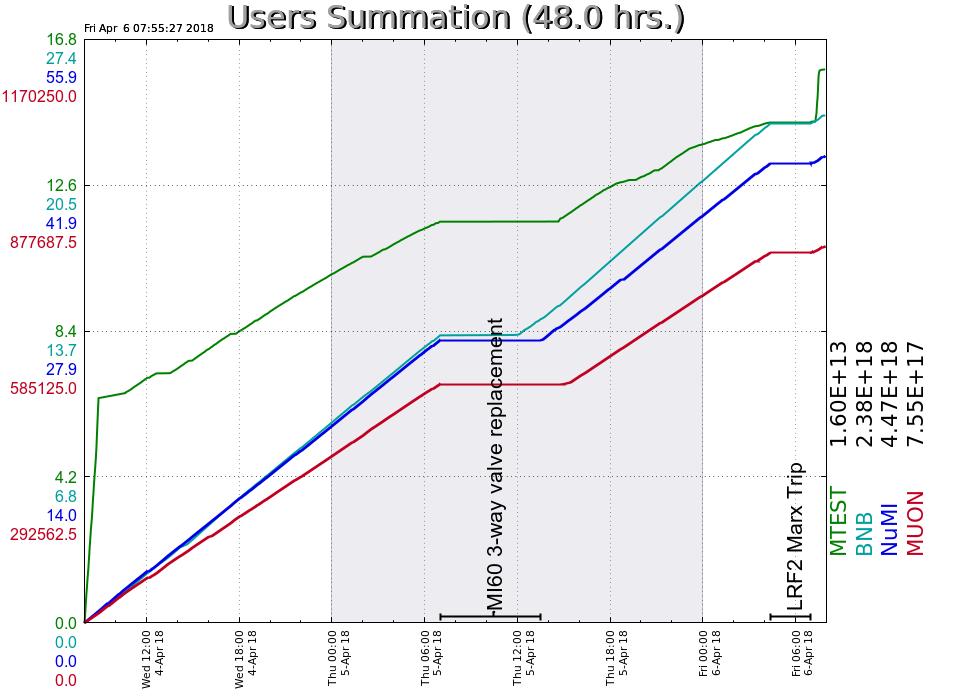 Your Shift Plot 
could be here!

Ask me how!
Friday Update
2
4/6/2018